STAJ İŞLEMLERİ
STAJ YAPACAK ÖĞRENCİLERİMİZ AŞAĞIDA BELİRTİLEN ADIMLARI TAKİP EDEREK STAJ İŞLEMLERİNE BAŞLAYABİLİRLER.
1.ADIM: www.kalite.yildiz.edu.tr ADRESİNDE FORMLAR KISMINDAN ALINMALI; FR-1877 YTÜ Staj Başvuru Formu (3 ADET)         FR-878  STAJ YERİ KABUL YAZISI FORMU (1 ADET) FR-1492  STAJ SİCİL FORMU (1 ADET)FR-1936 Staj ÜCRETLERİ İŞSİZLİK FONU KATKISI BİLGİ FORMU                                                                                                                        SGK SPAS Müstehaklık Belgesi (Öğrenci ) (E-devlet SPAS Müstehaklık Sorgulama Kısmından Alınacak)TAKVİMSTAJ BAŞLAMA TARİHİNDEN 1 AY ÖNCE VEYA  SON 10 GÜN KALANA KADAR BAŞVURU YAPILIP SİGORTA GİRİŞİ YAPILMALI
NOT:  FORMLAR İNŞAAT MÜHENDİSLİĞİ  BÖLÜMÜ WEB SAYFASINDAN  ÖĞRENCİLER SEKMESİ  STAJ KISMINDAN  DA ALINABİLİR.
2.ADIM: www.kalite.yildiz.edu.tr ADRESİNDEN ALINAN FR-1877 YTÜ Staj Başvuru Formu(3 ADET)         FR-878  STAJ YERİ KABUL YAZISI FORMU (1 ADET) FR-1936 STAJ ÜCRETLERİ İŞSİZLİK FONU KATKISI BİLGİ FORMU (1 Adet)FİRMAYA  GİDİLİP BİLGİLER DOLDURULUP ONAYLANMALI
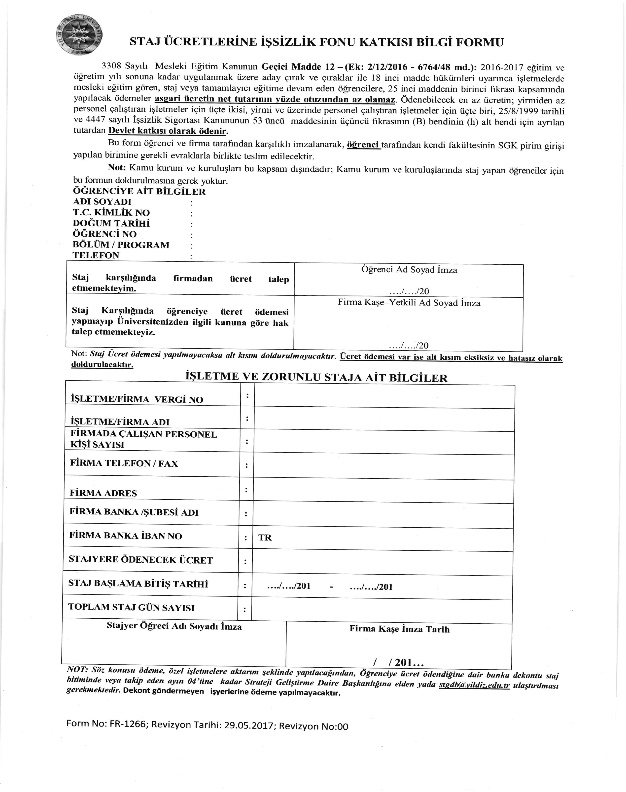 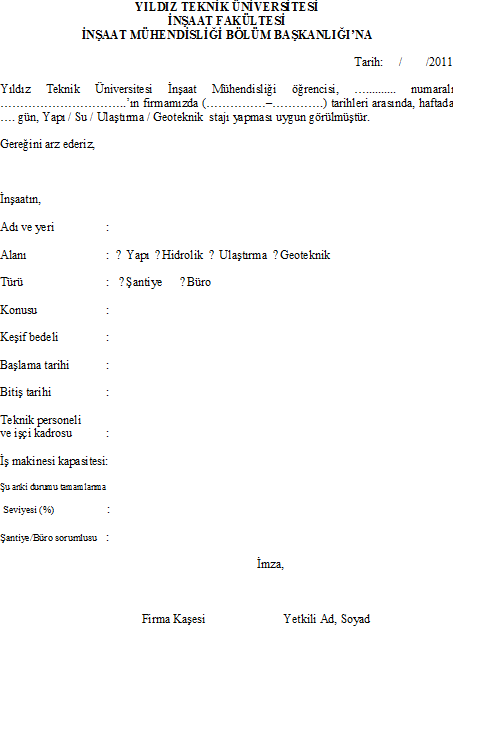 3.ADIM: FR-878  STAJ YERİ KABUL YAZISI FORMU (1 ADET)  Firmadan Onaylandıktan Sonra  Bölümün Öğrenci Staj Sekmesinde Yer Alan Google Formun Doldurulması Gerekmektedir. . - HANGİ TÜRDE (YAPI/SU/ULAŞTIRMA/GEOTEKNİK)  STAJ YAPILACAKSA   İLGİLİ ÖĞRETİM ÜYESİNDEN ONAY ALINIP DİĞER TÜM BELGELER İLE BİRLİKTE BÖLÜM BAŞKANLIĞINA GELİNMELİ
4.ADIM: BÖLÜM BAŞKANLIĞINDAN ONAYLAR ALINDIKTAN SONRA WEB SAYFASINDAN  ALINAN TAKVİME  STAJ YAPILACAK GÜNLER İŞARETLENEREK FAKÜLTE ÖĞERENCİ İŞLERİNE ÇIKILIP SİGORTA GİRİŞİ YAPILMALI VE TEKRAR BÖLÜM BAŞKANLIĞINA GELİNMELİ
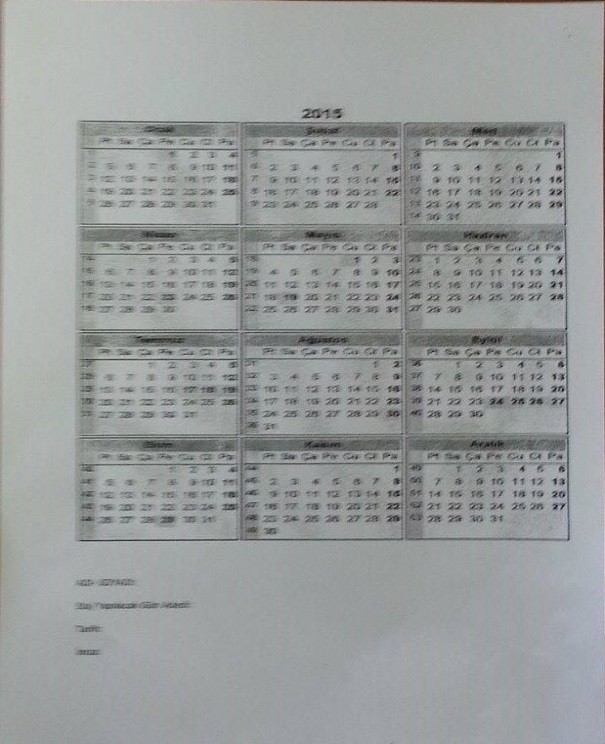 5.ADIM: STAJ TAMAMLANDIKTAN SONRA; - DOLDURULMUŞ VE HER SAYFASI MÜHÜR/KAŞELENMİŞ DEFTER- CD-FR-1492  NOLU STAJ SİCİL FORMU (Firma Tarafından Değerlendirilen)- A4 KAĞIDA YAZILMIŞ STAJ RAPORU (Stajın  Size Kazanımları İle İlgili) - STAJ YURTDIŞINDA YAPILDI İSE, PASAPORT VE İLGİLİ PASAPORTUN GİRİŞ-ÇIKIŞ TARİHİ VE DAMGA BULUNAN SAYFA FOTOKOPİSİ Yukarıda Yazılı Belgeler Öğrencinin Kendisi Tarafından Bölüm Başkanlığına Getirilecek.(STAJ DEFTERİ STAJ BİTİŞ TARİHİNDEN İTİBAREN 30 GÜN İÇERİSİNDE TESLİM EDİLMELİDİR.)
NOT:	
              - İLK STAJ EN ERKEN 4. YARIYILDAN SONRA YAPILABİLİR.İLK STAJINI YAPACAK ÖĞRENCİNİN, İLK DÖRT YARIYIL DERSLERİNİN %80 İNİ ALMIŞ OLMASI GEREKİR.
	- RESMİ TATİLLERDE YAPILAN ÇALIŞMALAR STAJ SÜRESİNE DAHİL EDİLMEZ.
                 - AYNI DALDA HEM BÜRO HEMDE ŞANTİYE STAJI YAPILAMAZ.
	-   STAJ SÜRELERİ 30  İŞ GÜNÜNDEN AZ OLAMAZ.
	- HAFTADA (CUMARTESİ-PAZAR DAHİL) EN AZ ÜÇ SERBEST TAM GÜNÜ (ÖĞRENCİNİN DERSİNİN OLMADIĞI) BULUNAN ÖĞRENCİLER ÖĞRETİM İLE BİRLİKTE STAJ YAPABİLİRLER. 
	- YUKARIDAKİ KURALLAR YAZ OKULU ÖĞRETİMİ İÇİNDE GEÇERLİDİR.
	-  KURUMLAR ARASI YATAY GEÇİŞ YOLU İLE GELEN ÖĞRENCİLERİN GELDİKLERİ ÜNİVERSİNDE YAPMIŞ OLDUKLARI  STAJLARINI İSTEMEMİZ İÇİN KAYIT OLDUKLARI İLK YARIYIL İÇİNDE BÖLÜM BAŞKANLIĞINA DİLEKÇE VERMELERİ GEREKMEKTEDİR.